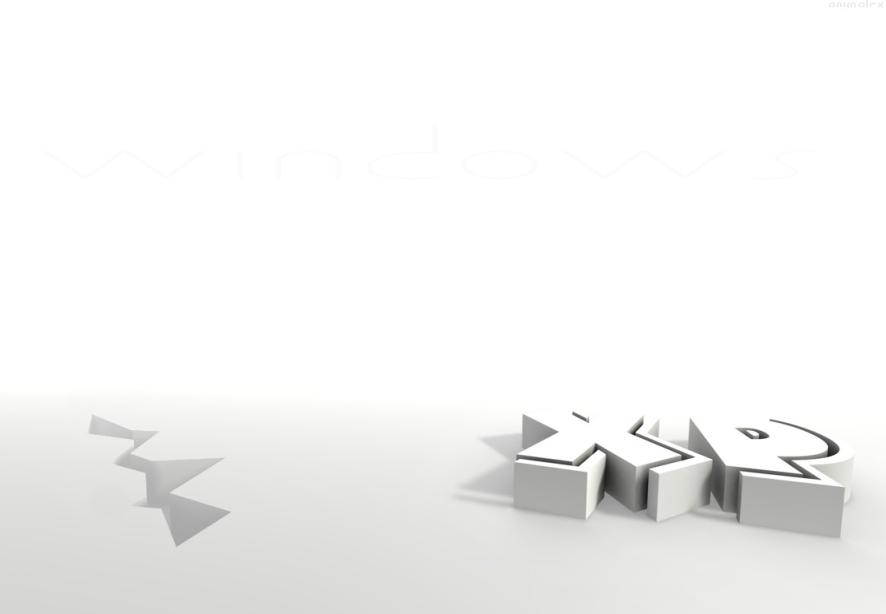 观察物体
人教版五年级数学
多媒体课件
物
观
察
体
WWW.PPT818.COM
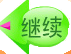 1
教学目标
1.知识目标：经历观察的过程，让大家认识到从不同的位置观察物体，所看到的形状是不同的。
2.能力目标：能正确辨认从正面、侧面、上面观察到的两个物体的形状。
3.情感目标：借助动手操作，发展同学们的空间观念和同伴合作意识。联系生活实际，使大家体会到数学知识来源于生活。
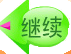 观察物体
2
我看到了两个面。
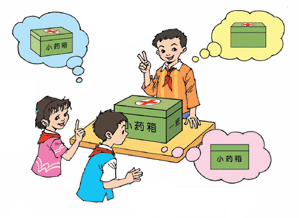 我一共看到了三个面。
我只看到了一个面。
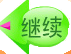 观察物体
3
活动要求：
1、在你的位置观察，你看到了哪
     几个面？
2、你能找到一个位置看见所有的
      面吗？
3、你最多能看到它的几个面？
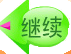 观察物体
4
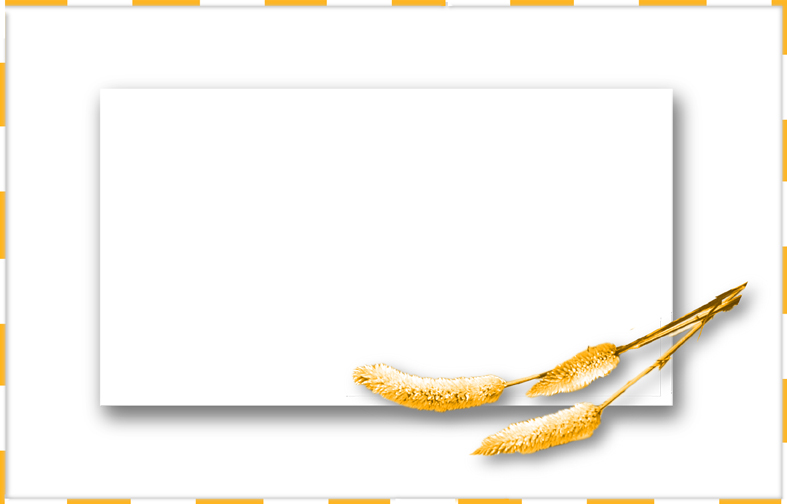 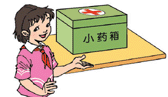 我会拍!
第一张，只拍药箱的正面；
第二张，要拍到药箱的正面和左侧面；
第三张，要拍到药箱的正面、右侧面和上面。
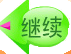 观察物体
5
小药箱
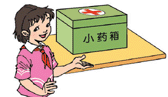 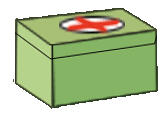 小药箱
从正面看
从左面看
从上面看
这里所说的正面、左面和上面，都是相对于观察者而言的。
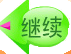 观察物体
6
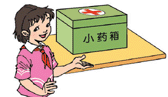 小药箱
站在任意一个位置，最多
只能看到长方体的3个面。
从不同的位置观察物体，看
到的形状可能是不同的。
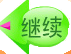 观察物体
7
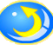 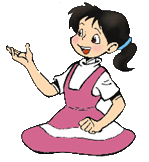 下面这些图分别是从哪个方向上看到的？
左面
上面
正面
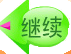 观察物体
8
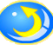 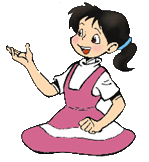 站在不同的位置，

看到的形状也是不同的。
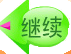 观察物体
9
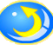 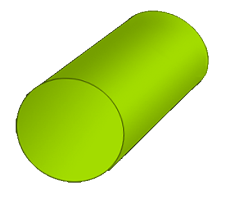 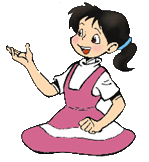 下面三幅图分别是从什么方向看到的？
正面
左面
上面
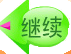 观察物体
10
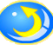 这是我看到的物体的一个面
可能是正方体：
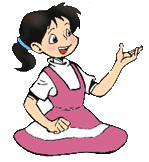 还可能是？
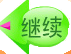 观察物体
11
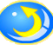 看、想、猜
这是我看到的物体的一个面
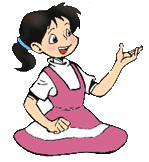 从一个或两个方向看到的图形是不能确定立体图形的形状的。
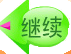 观察物体
12
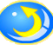 这是我从正面看到的。
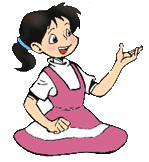 应该是什么样的物体呢？
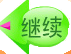 观察物体
13
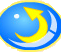 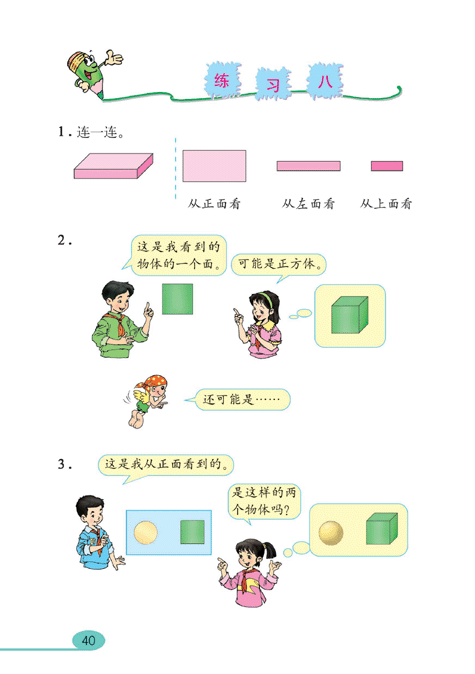 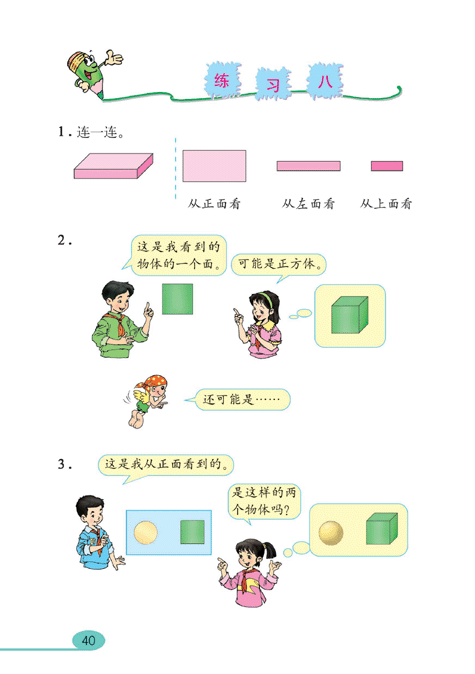 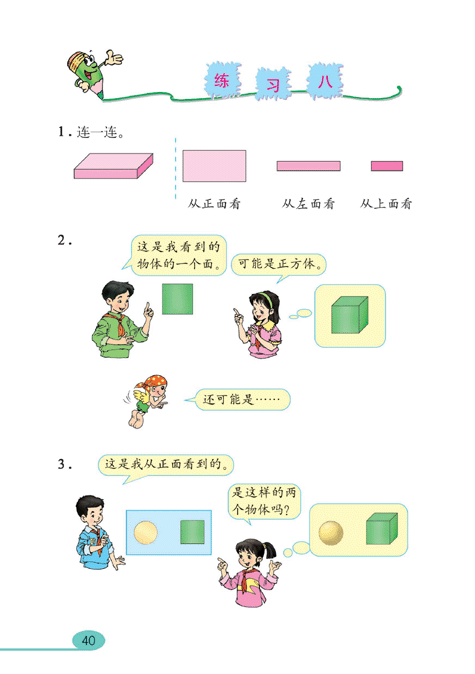 猜一猜
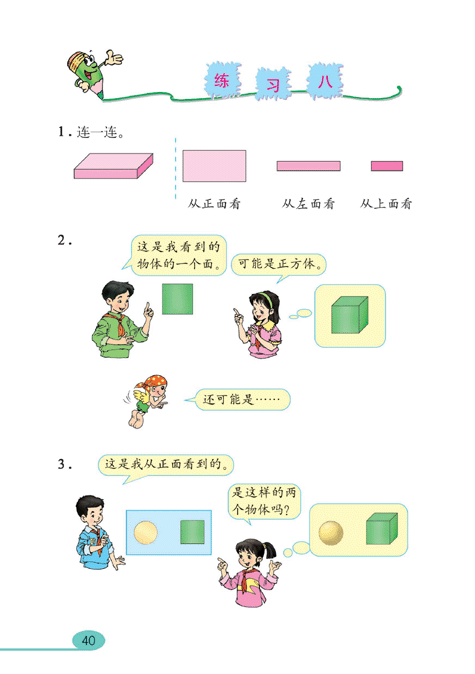 这是我看到的一个立体图形的面
可能是……
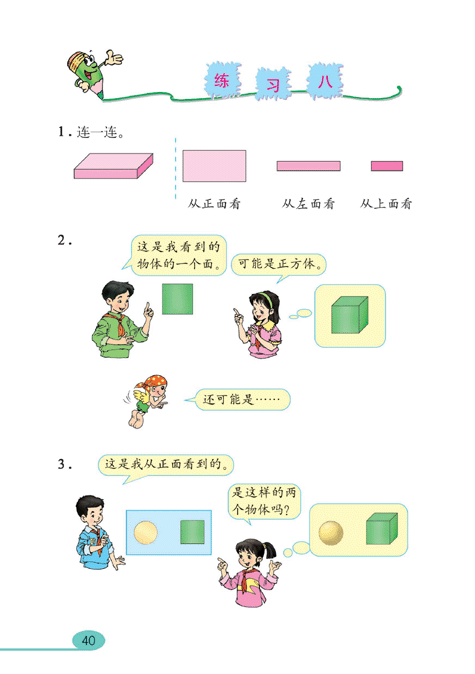 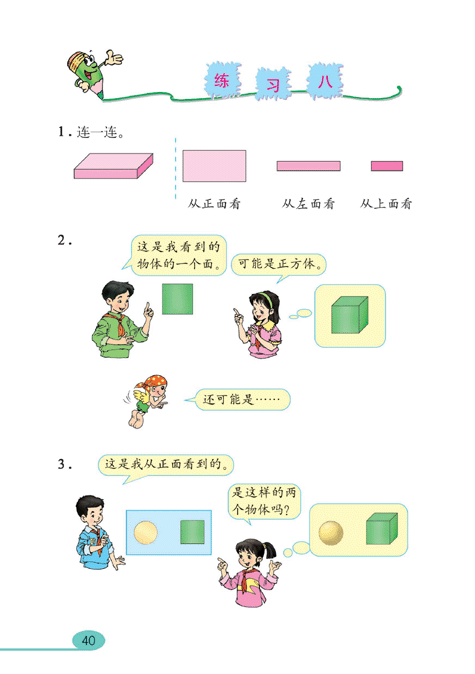 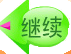 观察物体
14
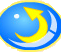 同一位置观察：
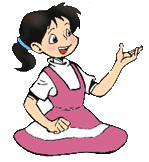 同一角度观察不同的立体图形，得到的平面图形可能是相同，也可能是不同的。
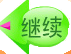 观察物体
15
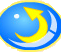 下面的图形分别是小华从什么位置看到的？
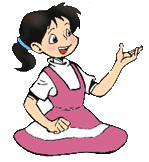 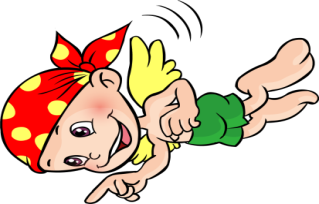 (    )
(    )
(    )
上面
正面
左面
(    )
(    )
背面
右面
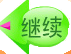 观察物体
16
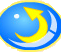 选一选
①
③
②
正
图①是从     面看；
从上面看是图     ；
从　    面看是图③。
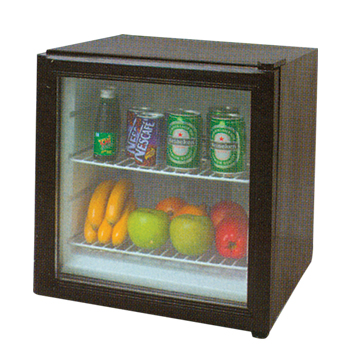 ②
左侧
右侧
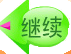 观察物体
17
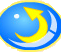 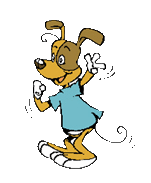 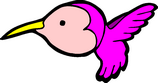 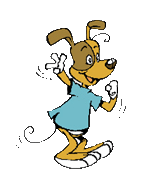 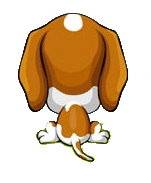 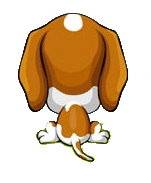 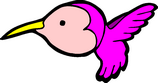 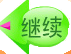 观察物体
18
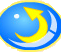 连一连
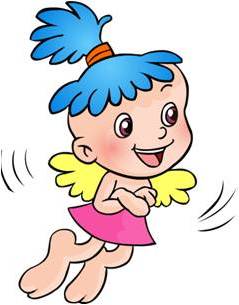 从正面看
从左面看
从上面看
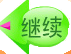 观察物体
19
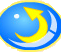 看、想、画
从正面看
从左面看
从上面看
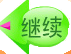 观察物体
20
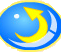 我会认！
连一连
从正面看
从左面看
从上面看
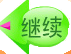 观察物体
21
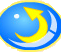 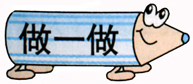 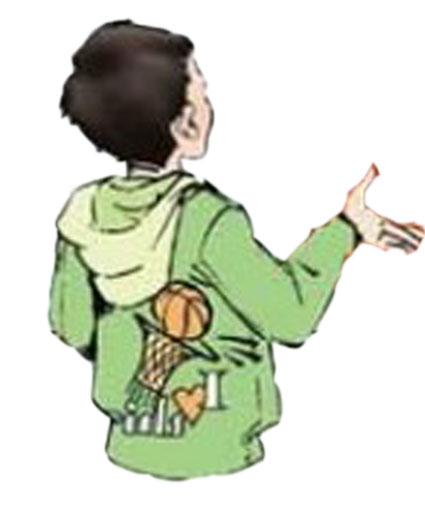 下面的图形分别是小强从什么位置看到的？连一连。
从正面看
从左面看
从上面看
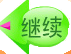 观察物体
22
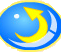 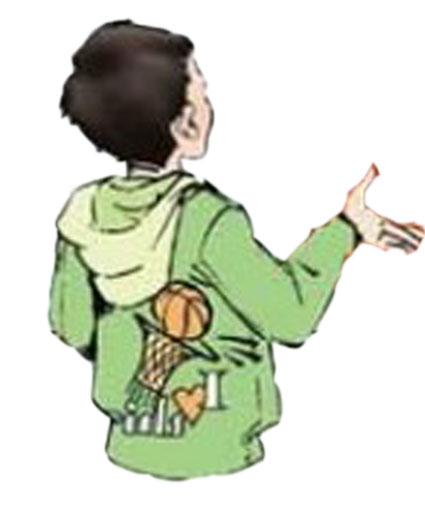 如果从物体的右面观察，看到的会和从左面看到的完全相同吗？为什么？
从右面看
从左面看
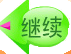 观察物体
23
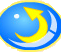 做一做：正面画“√”，上面画“⊙”，右面画“△”。
⊙
△
√
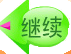 观察物体
24
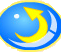 做一做：正面画“√”，上面画“⊙”，右面画“△”。
√
△
⊙
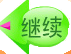 观察物体
25
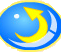 根据下面从不同方向看到的图形摆一摆
从正面看
从左面看
从上面看
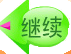 观察物体
26
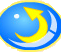 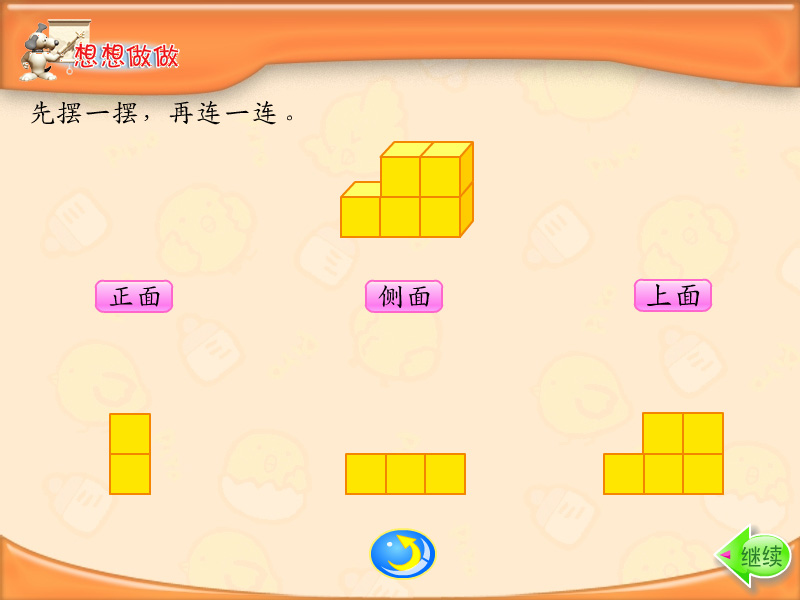 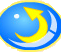 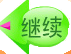 观察物体
27
下面的立体图形从上面看到的分别是什么形状？连一连。
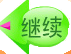 观察物体
28
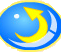 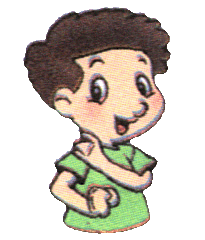 你能连一连吗?
正面            侧面            上面
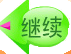 观察物体
29
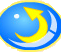 看 想 画
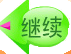 观察物体
30
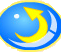 根据下面从不同方向看到的图形摆一摆。
从正面看
从左面看
从上面看
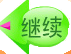 观察物体
31
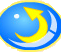 摆一摆，用方格纸画出从正面、左面和上面看到的图形。
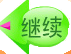 观察物体
32
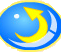 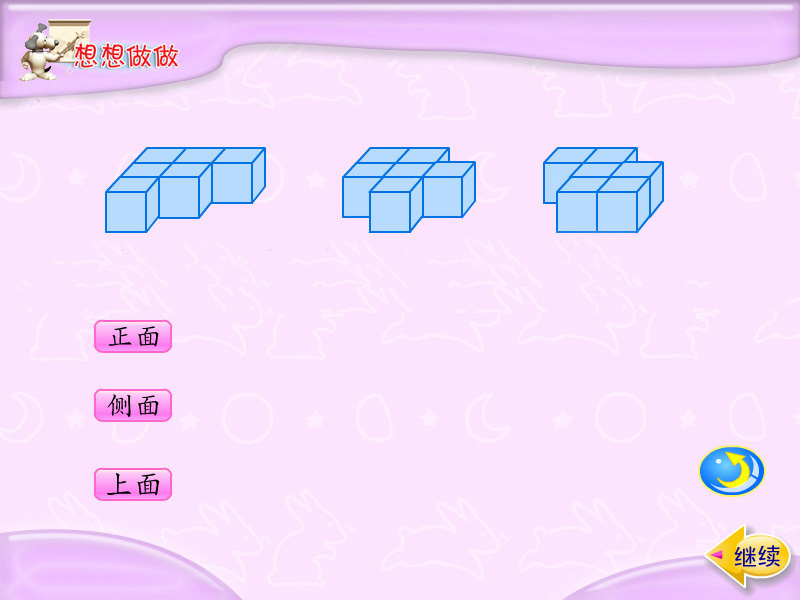 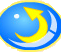 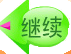 观察物体
33
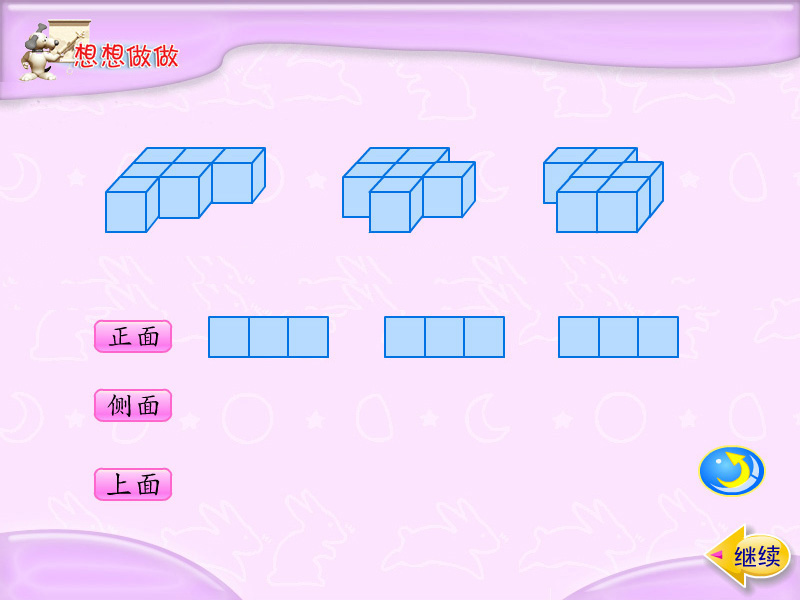 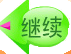 观察物体
34
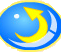 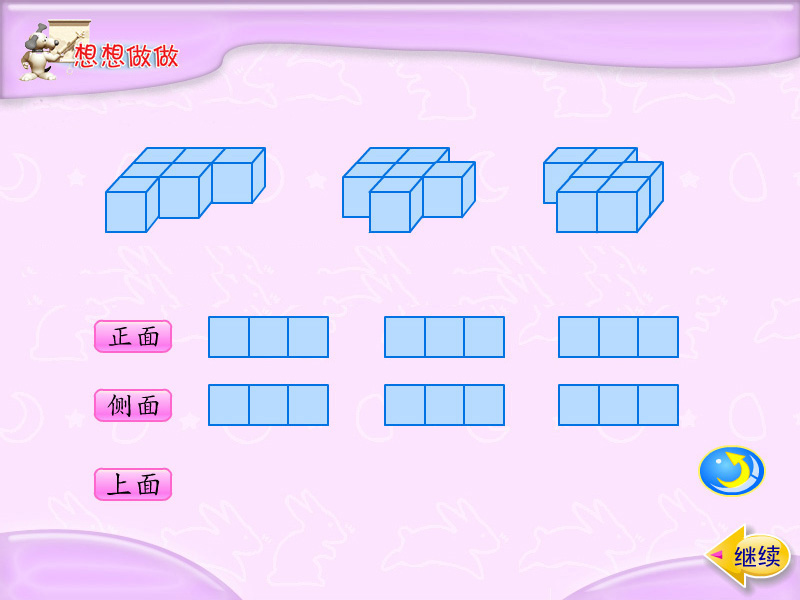 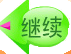 观察物体
35
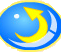 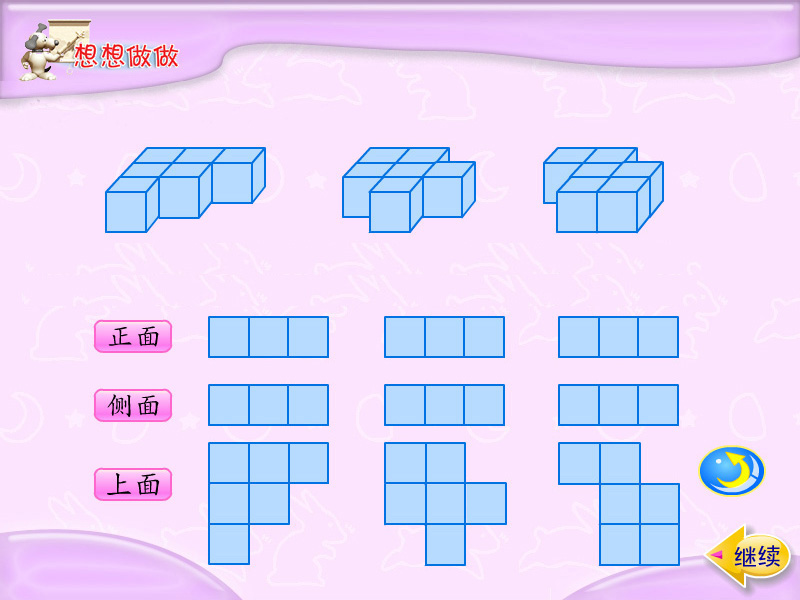 观察物体
36
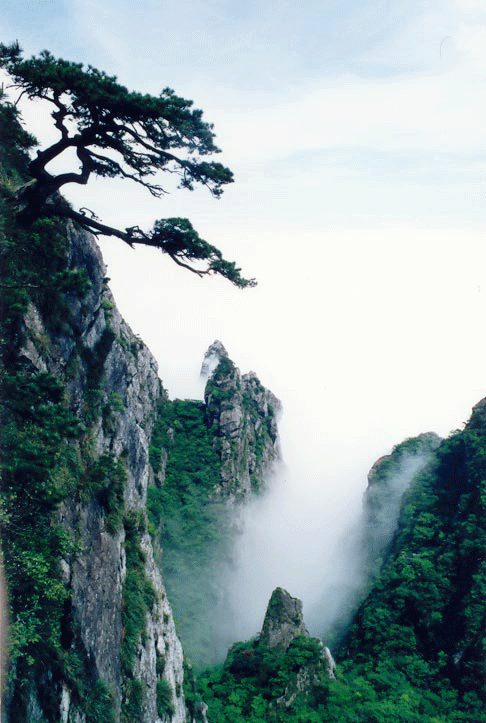 题西林壁
横看成岭侧成峰
远近高低各不同
不识庐山真面目
只缘身在此山中
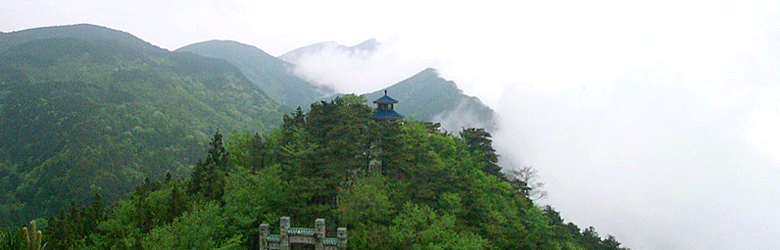 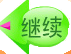 观察物体
37
本次活动知识点回顾
观察活动一：不同角度观察单个立体图形
观察活动二：不同角度观察两个立体图形
观察活动三：同一角度观察不同立体图形
挑战一：看平面图形来猜立体图形
挑战二：观察立体图形，画平面图形
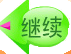 观察物体
38
本课小结
今天我们学会了从不同位置观察物体，知道了在不同的位置观察到的同一物体的形状是不一样的。在生活中，我们处处都要留心观察，做一个勤于思考的好孩子，你们能做到吗？
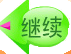 观察物体
39